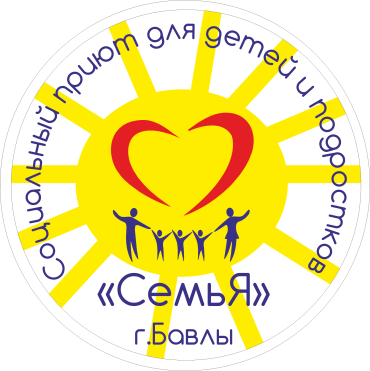 ГОСУДАРСТВЕННОЕ КАЗЕННОЕ УЧРЕЖДЕНИЕ 
«СОЦИАЛЬНЫЙ ПРИЮТ ДЛЯ ДЕТЕЙ И ПОДРОСТКОВ «СЕМЬЯ» 
В БАВЛИНСКОМ МУНИЦИПАЛЬНОМ РАЙОНЕ»
РЕСПУБЛИКА ТАТАРСТАН
Благополучие семей с детьми
«Счастье, когда мы вместе»
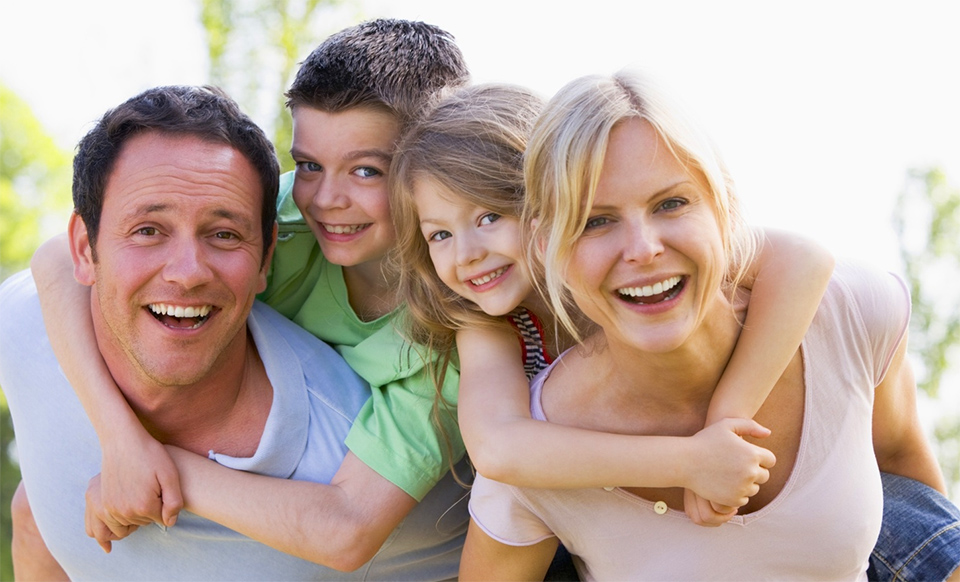 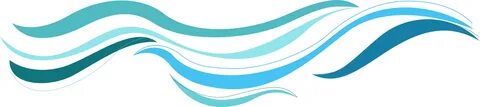 ИППОЛИТОВА ИНГА ВАЛЕНТИНОВНА
СПЕЦИАЛИСТ ПО СОЦИАЛЬНОЙ РАБОТЕ
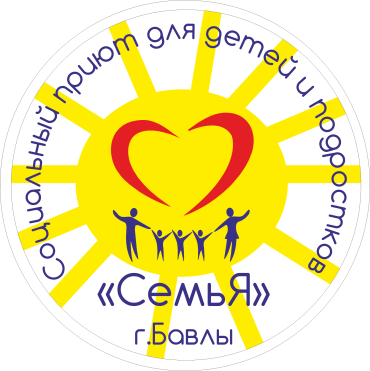 ОБЩАЯ ПРОБЛЕМНАЯ СИТУАЦИЯ:
проблемы отношений в семье между родителями и детьми;
отрицательное воздействие неблагополучных семей на воспитание детей;
плохие условия жизни детей в неблагополучных семьях.
  
     Благополучателями практики являются несовершеннолетние, оказавшиеся в  социально - опасном положении и трудной жизненной ситуации, в возрасте от 3 до 18 лет.
     За время  реализации практики «Счастье, когда мы вместе»  с 2021 по 2022 год 
		-  приняли участие 156  несовершеннолетних,
		-  привлечено 52 родителя.
     За 2022 год приняли участие 87 несовершеннолетних, привлечено 39 родителей
 ТЕРРИТОРИЯ ВНЕДРЕНИЯ ПРАКТИКИ:

Республика Татарстан, город Бавлы, государственное казенное учреждение «Социальный приют для детей и подростков «СемьЯ» в Бавлинском муниципальном районе».
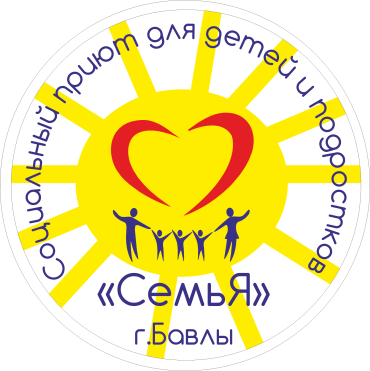 ЦЕЛИ:
Основная цель практики: : гармонизация детско-родительских отношений, профилактика и коррекция неблагополучных отношений.
ЗАДАЧИ:
Способствовать установлению эмоционально- доверительных отношений в семье
 Формирование демократического стиля воспитания
 Развитие коммуникативных навыков всех  членов семьи.
 Расширение общего и культурного кругозора детей.
Творческая самореализация несовершеннолетних.
НАПРАВЛЕНИЕ:
Повышение качества жизни детей, оказавшиеся в социально - опасном положении и трудной жизненной ситуации.
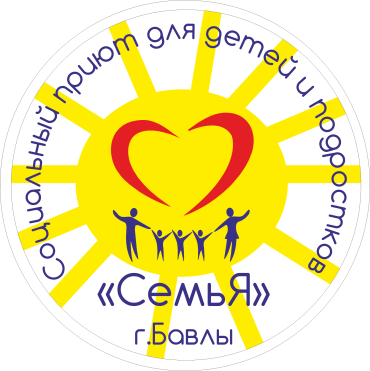 Специалисты нашего учреждения проводят диагностику детско-родительских отношений как с несовершеннолетними, так и с их родителями:

Диагностика детско-родительских отношений;
Определение степени внутрисемейного климата;
Анкетирование на изучение взаимоотношений в семье.
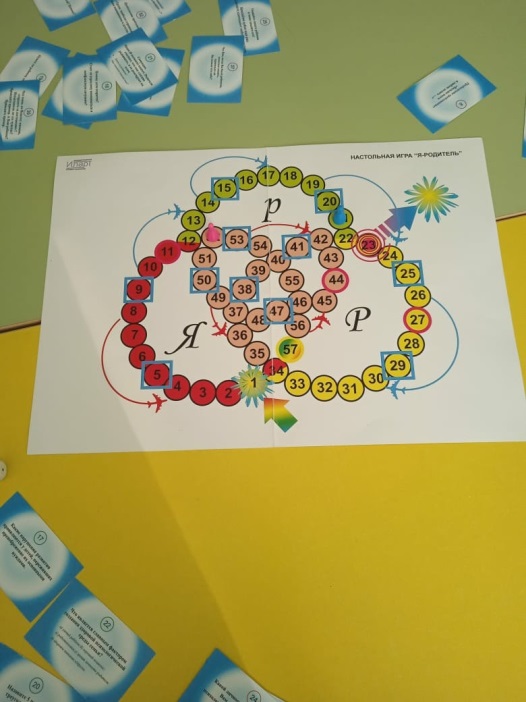 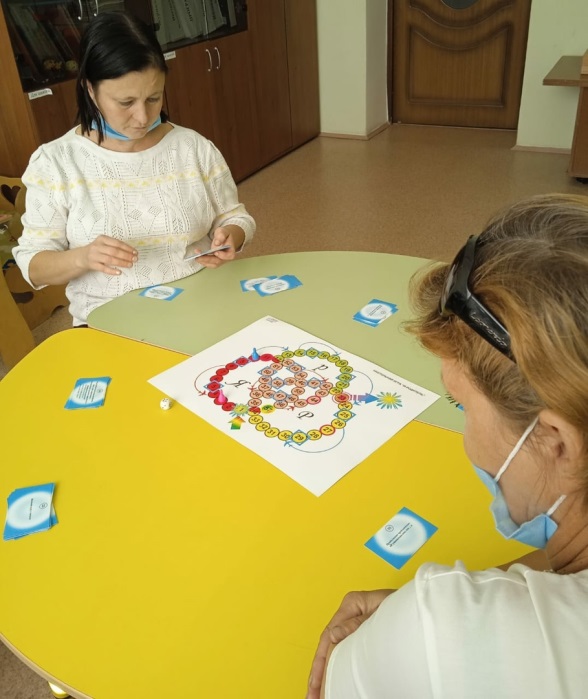 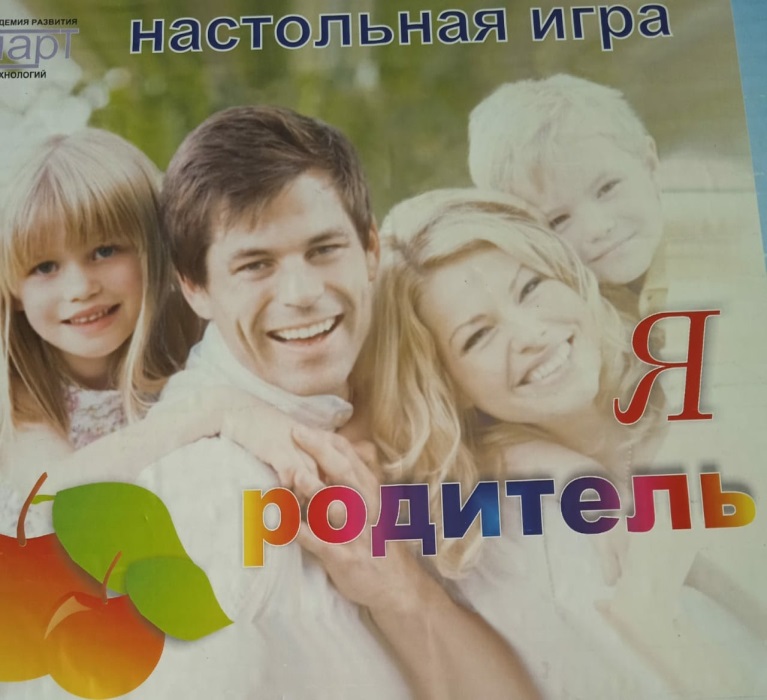 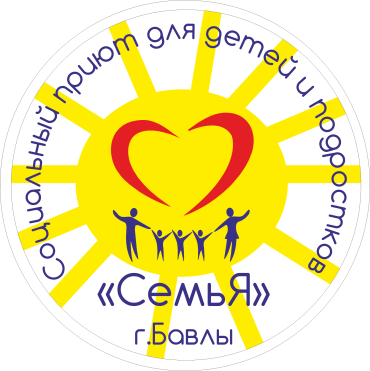 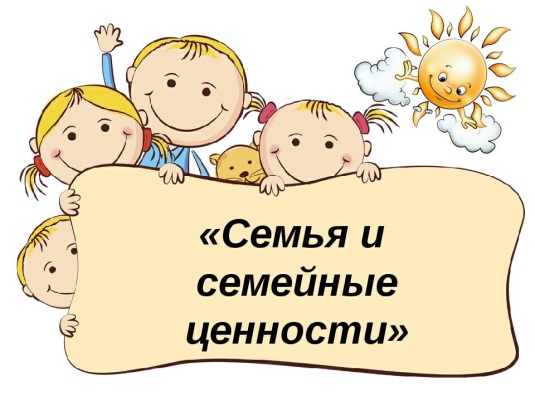 Мероприятие на тему « Семейные ценности»
Цель: Формирование у подростков семейных ценностей.
Раскрыть понятие «семья», «детство», « семейные ценности»;
Развивать чувство ответственности за членов своей семьи;
Воспитывать уважение, заботу о членах своей семьи.
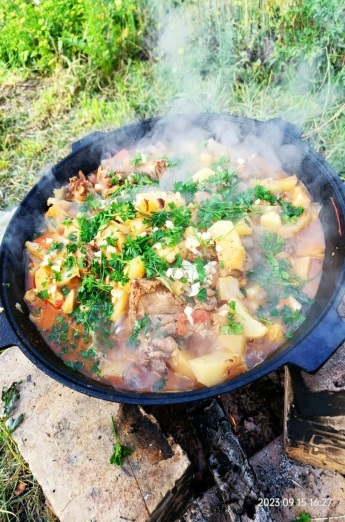 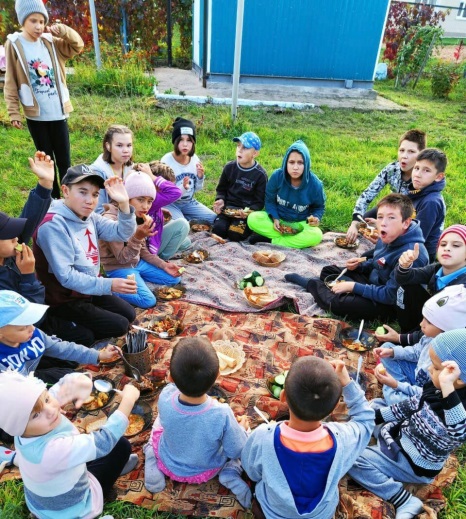 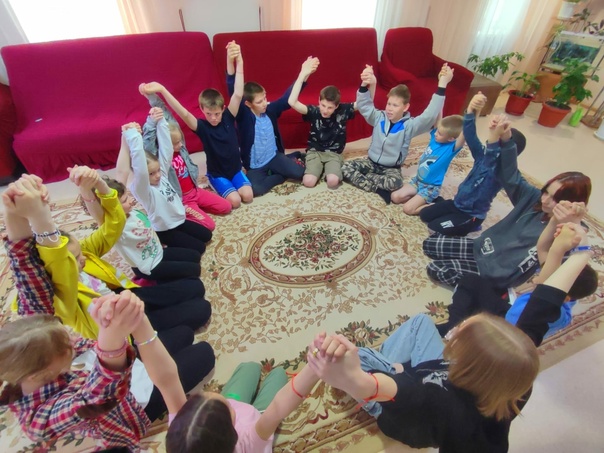 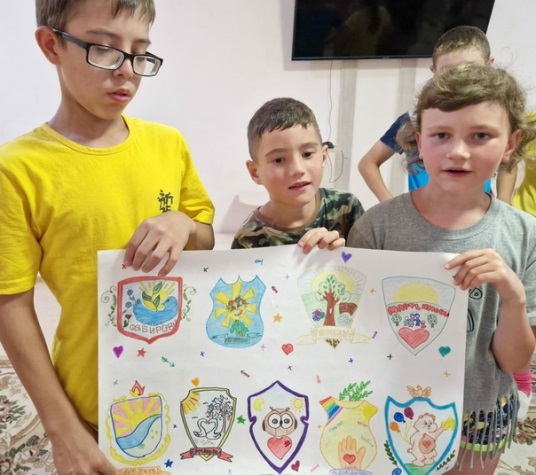 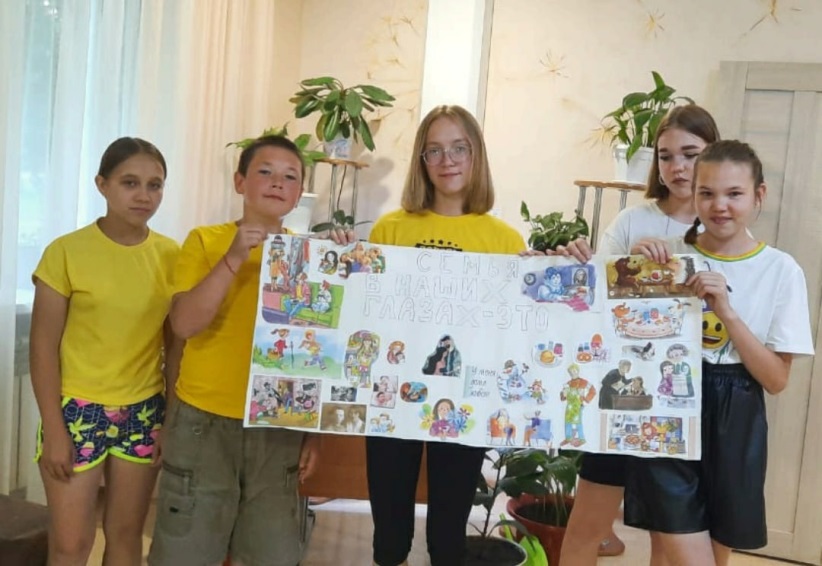 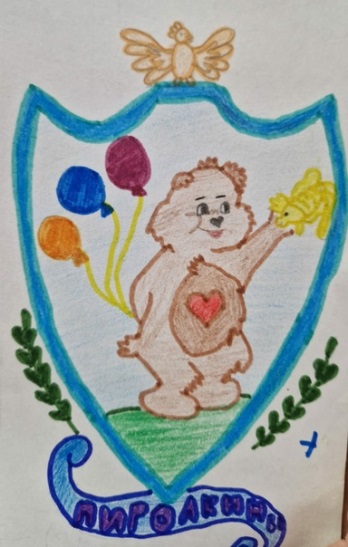 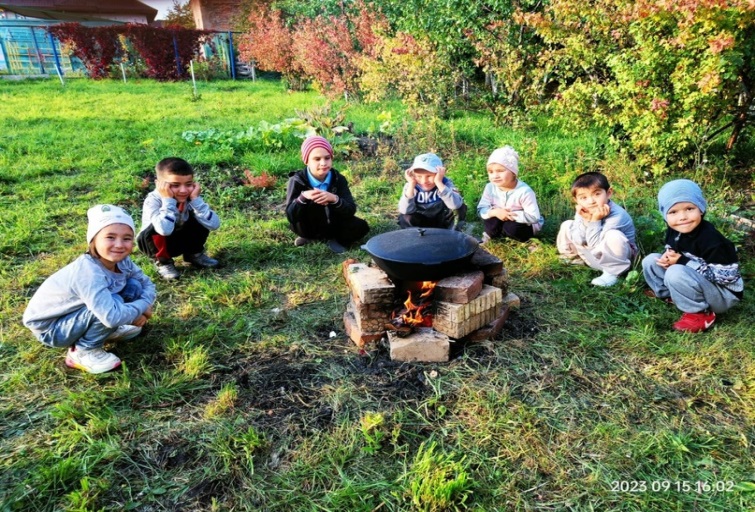 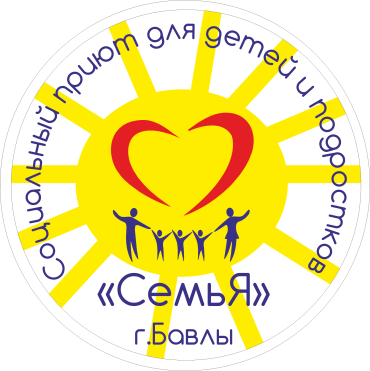 РАБОТА С РОДИТЕЛЯМИ: социальные консилиумы и МСРК
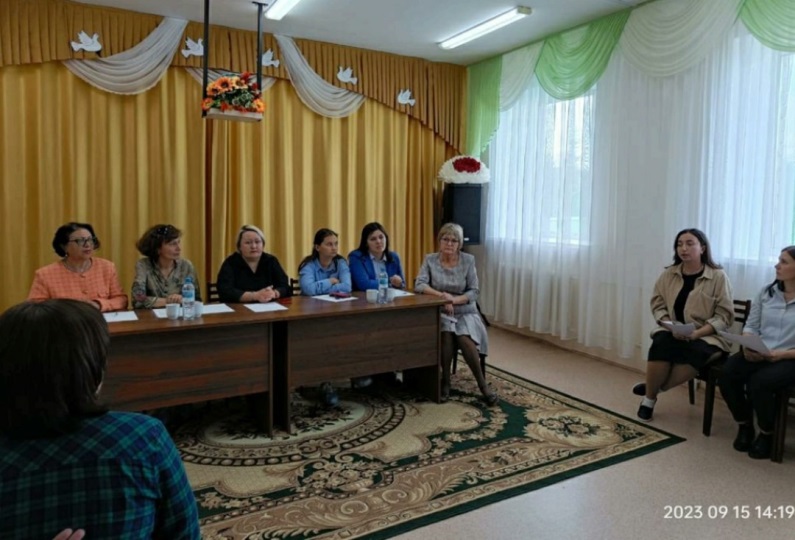 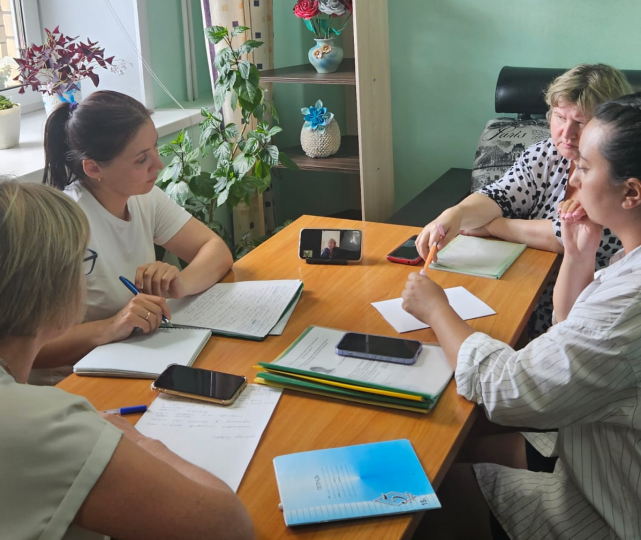 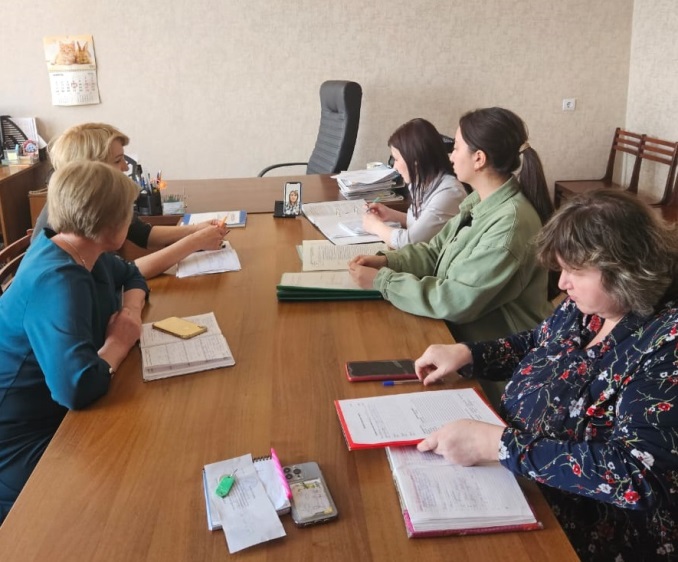 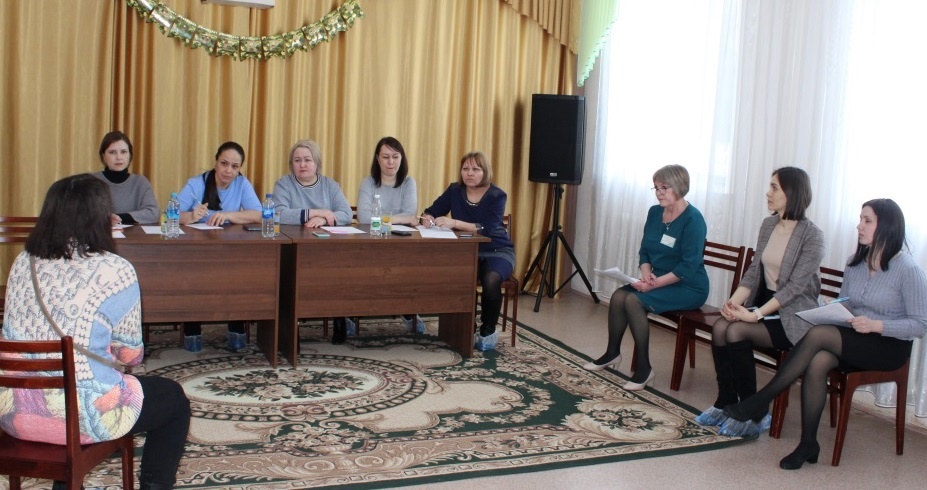 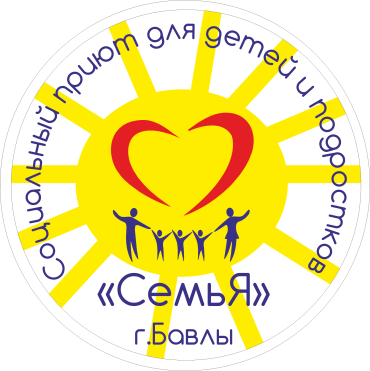 СОВМЕСТНЫЕ МЕРОПРИЯТИЯ 
Для восстановления и нормализации взаимоотношений между воспитанниками приюта и их родителями
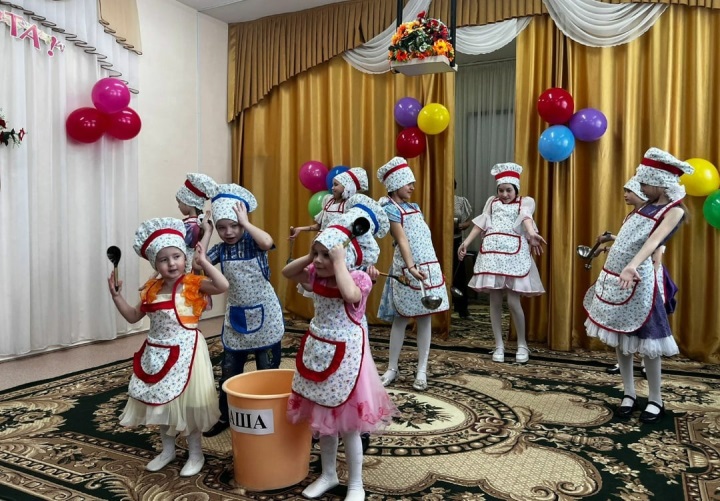 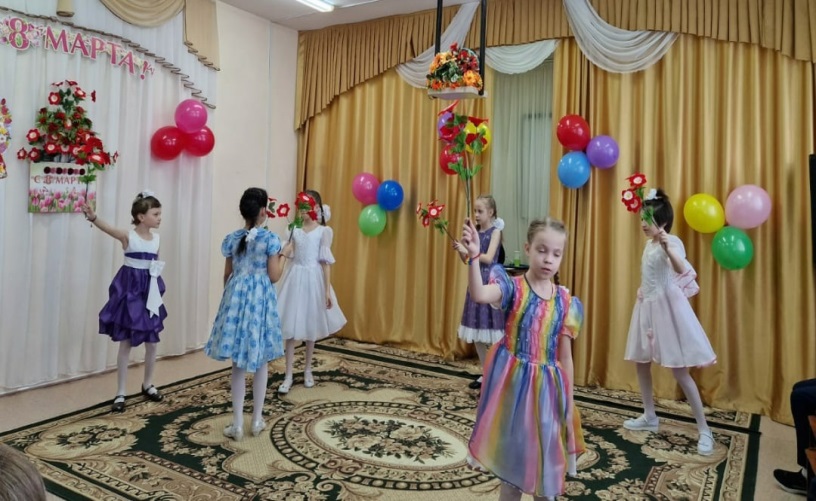 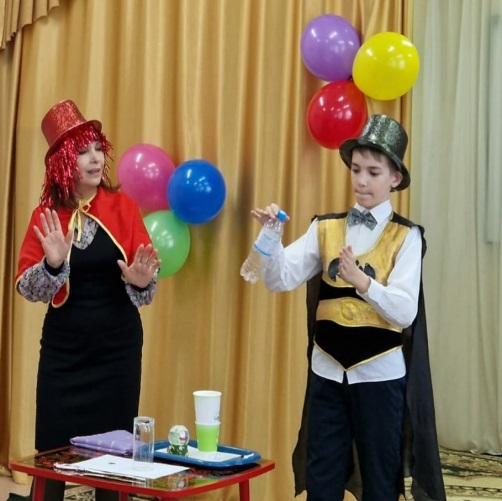 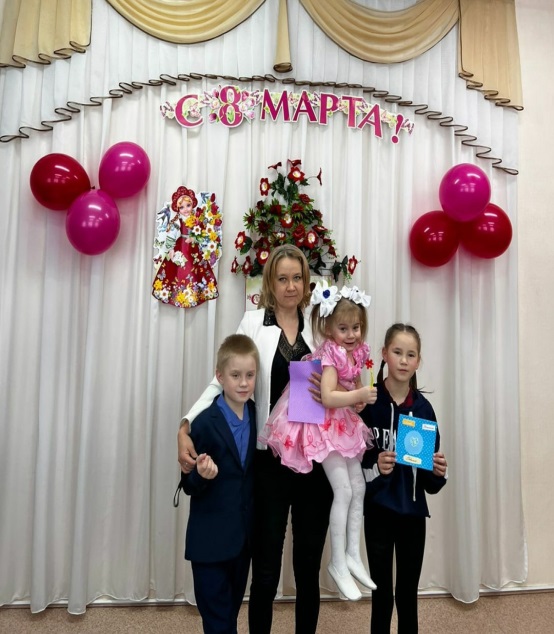 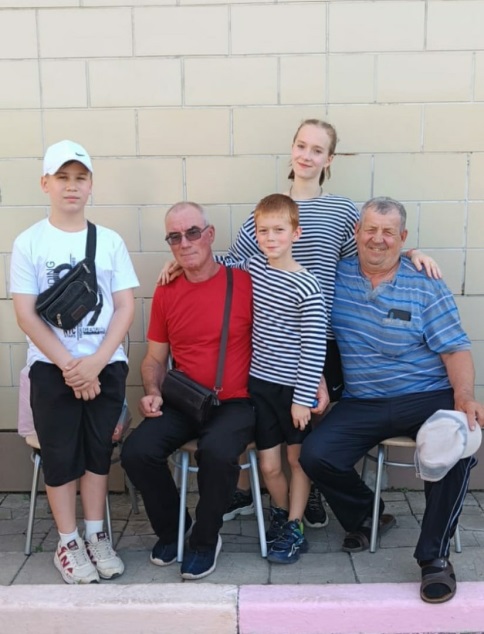 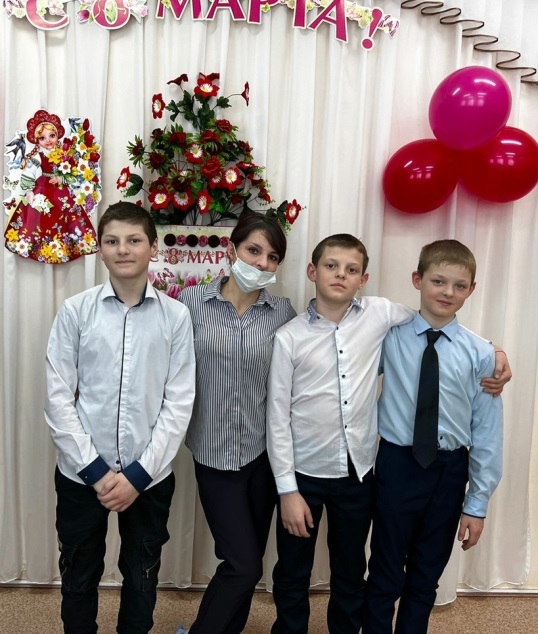 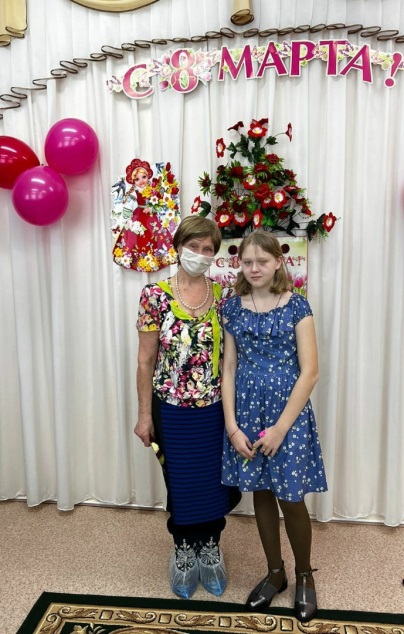 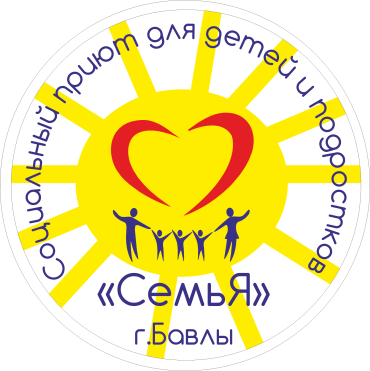 СОВМЕСТНЫЕ МЕРОПРИЯТИЯ 

Для восстановления и нормализации взаимоотношений между воспитанниками приюта и их родителями
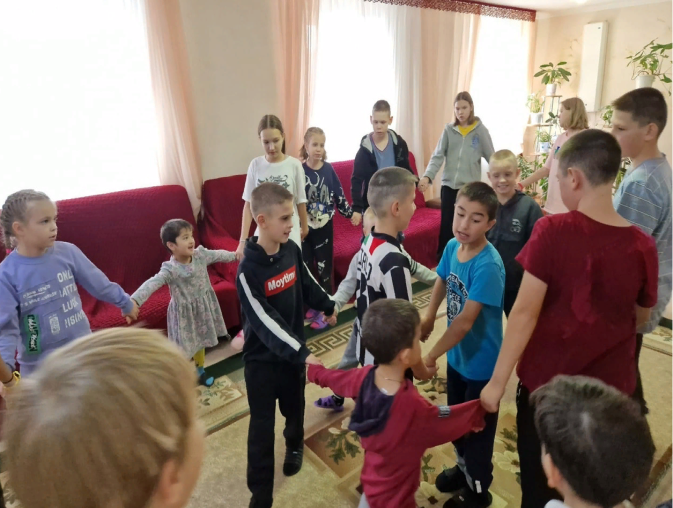 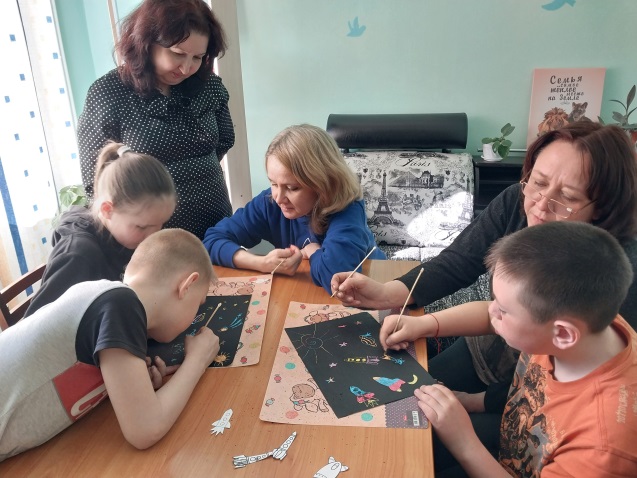 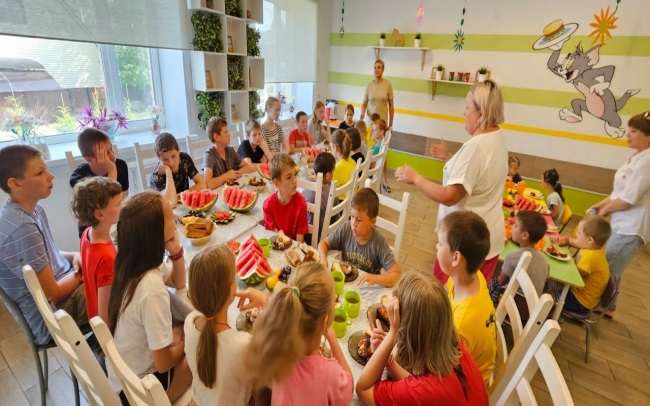 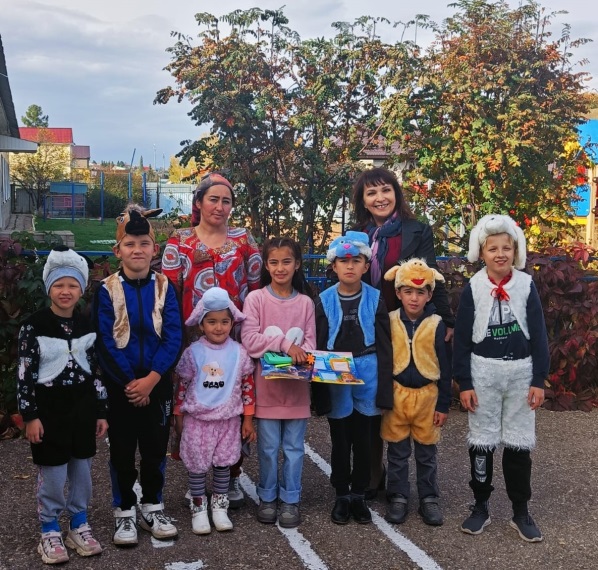 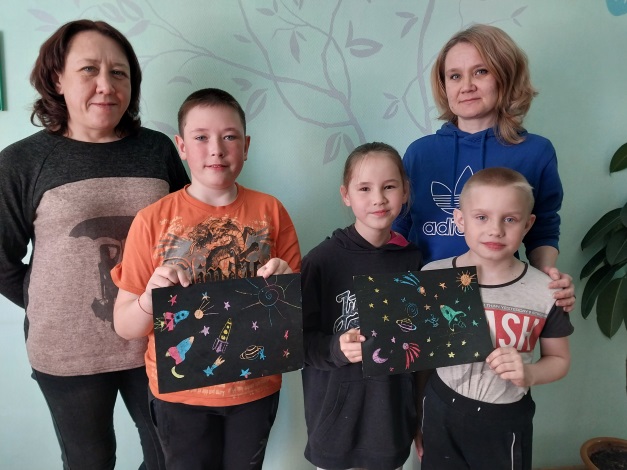 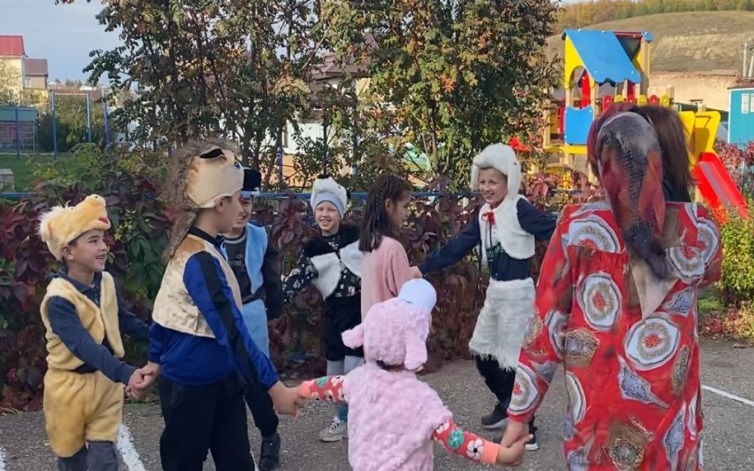 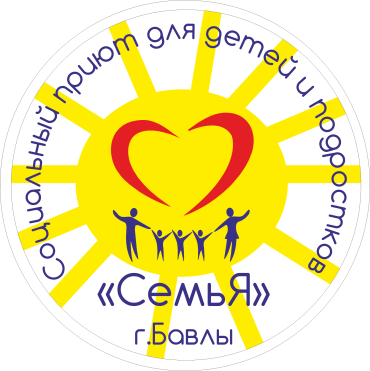 СОВМЕСТНЫЕ МЕРОПРИЯТИЯ 
Для восстановления и нормализации взаимоотношений между воспитанниками приюта и их родителями
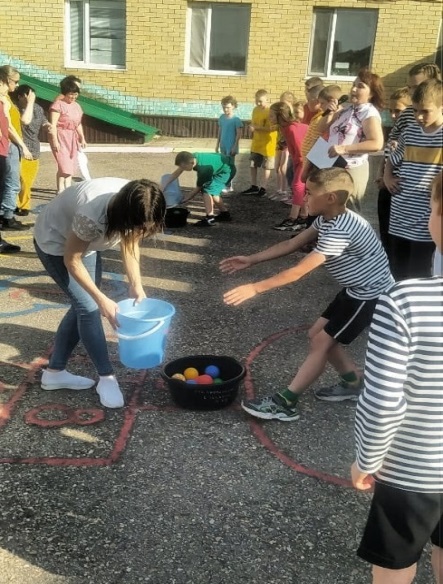 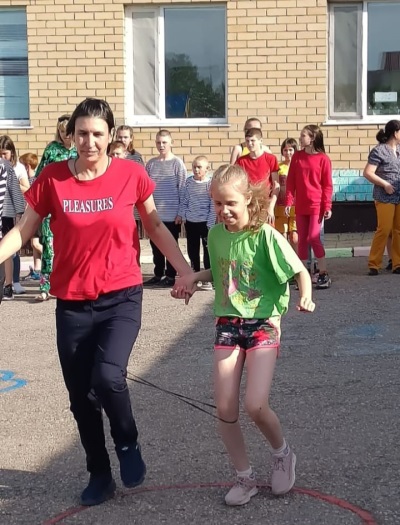 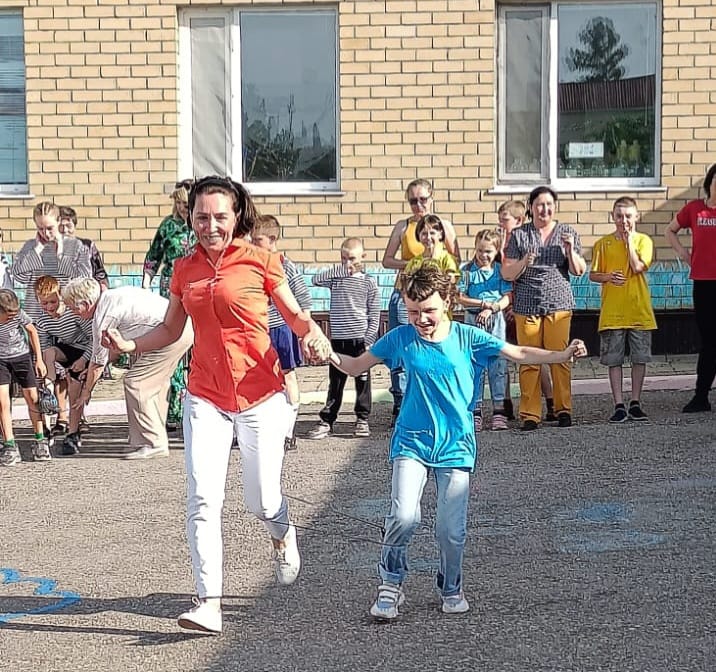 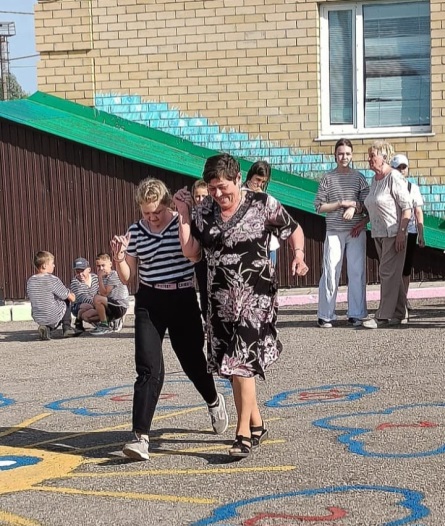 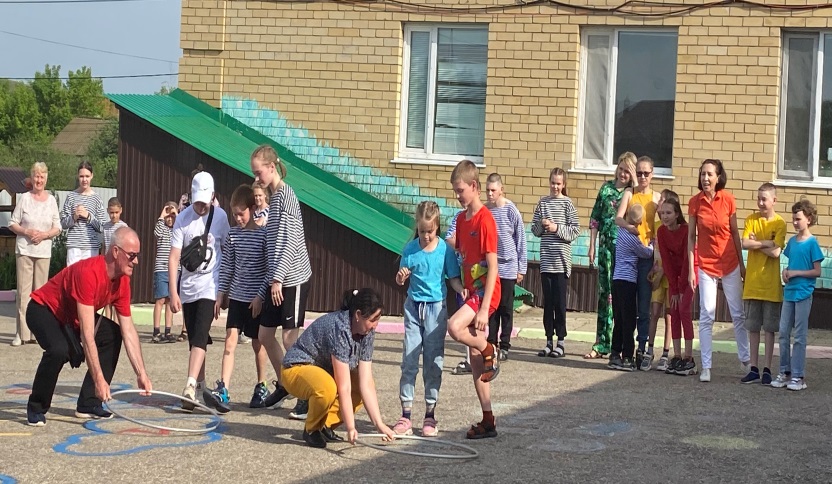 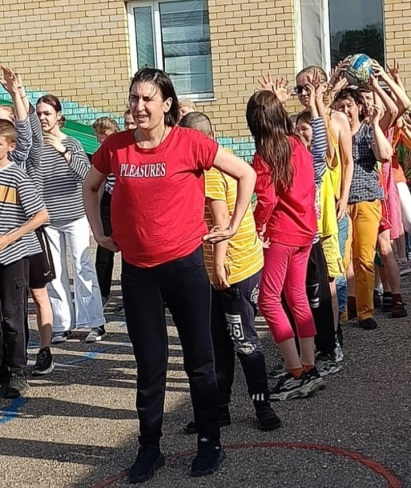 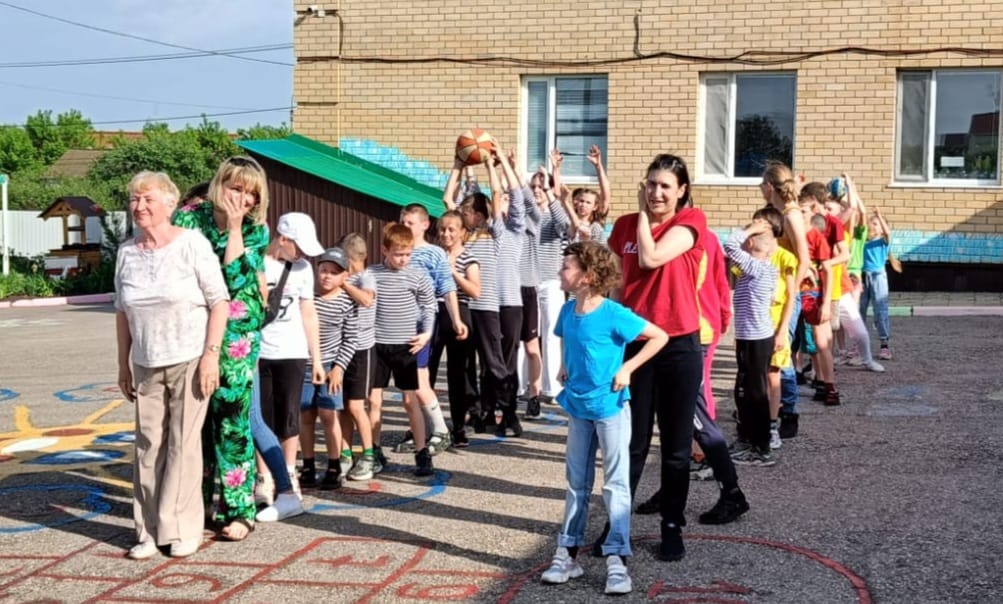 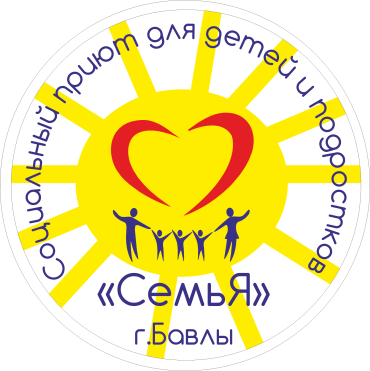 КОМАНДА ПРАКТИКИ 
«СЧАСТЬЕ, КОГДА МЫ ВМЕСТЕ»
Руководитель – Ипполитова Инга Валентиновна;
Координатор – Сабитова Гульнара Анифовна;
Исполнители: педагог-психолог;
                         социальный педагог;
                         специалист по социальной работе.
ПЕРСПЕКТИВА
На данный момент наша практика «Счастье, когда мы вместе» представлена на сайте учреждения, в социальных сетях  «ВКонтакте» и «Телеграмм».
         В дальнейшем мы планируем тиражировать нашу практику на Республиканских и Всероссийских конкурсах профмастерства